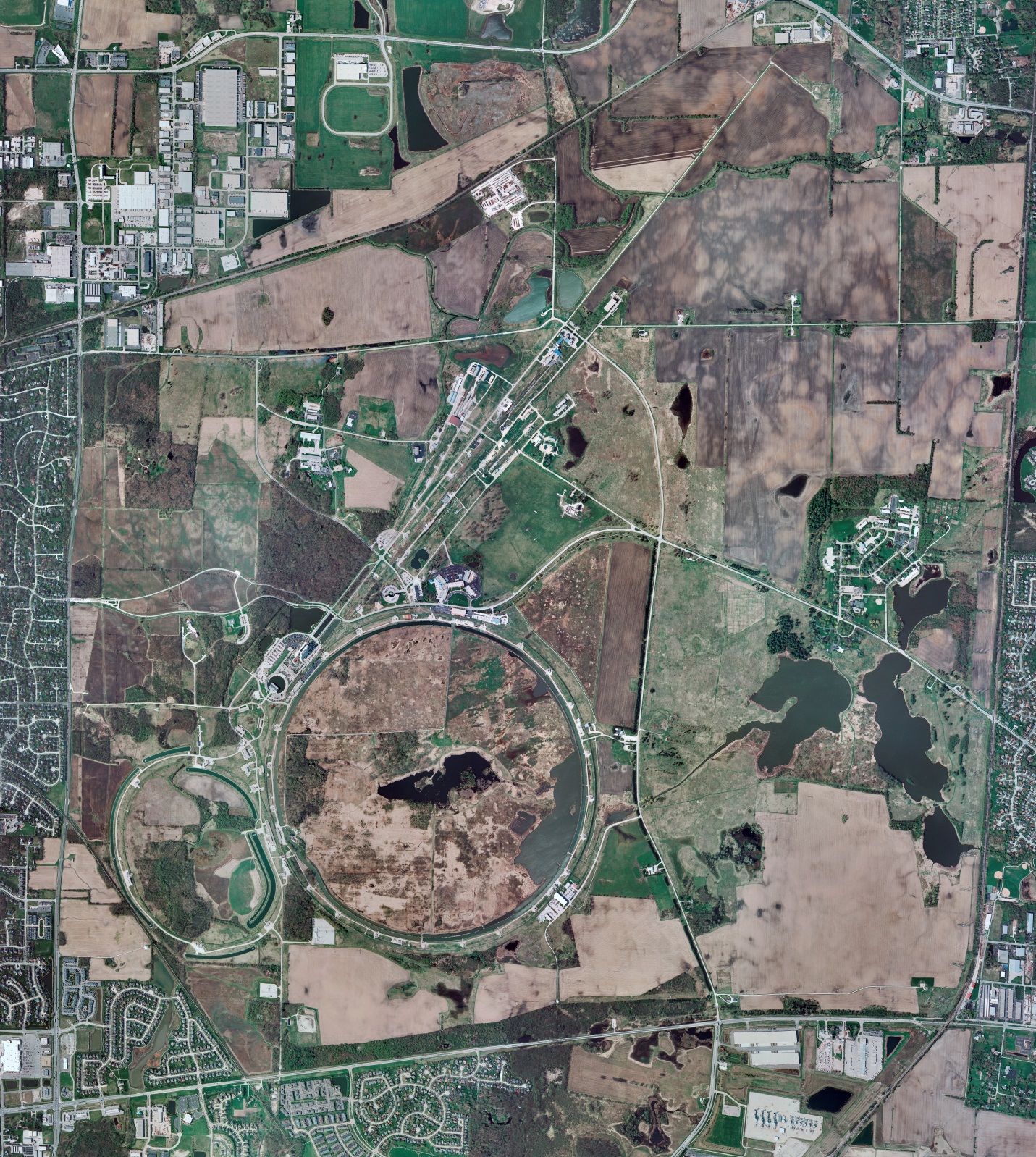 CMTF: SCP cold and running fine
CMTS: HECM26 installation work in progress
          PIP2IT:   South Stand CM being modified for SSR2 pCM
         North Stand CM empty
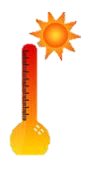 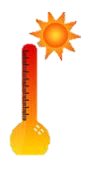 MCTF:  cryo system cold w/ 3 comprs and 2 Fridges running fine
MDB/HTS: at RT
 MDB/STC: at RT for SSR2 cavity swap
  MDB Magnet: at RT
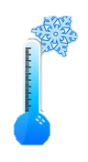 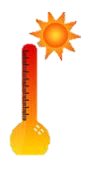 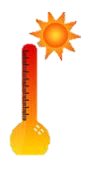 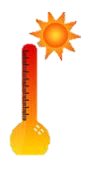 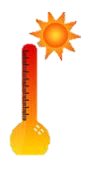 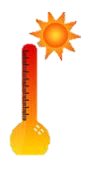 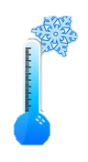 NML/FAST: Cryo system is shut down and isolated for extended shutdown period; 
CC1: at RT
 CC2: at RT
  CM: at RT
IB1: cryo system shut down and warmed up for planned 8-hr power outage and subsequent multi-week maintenance period
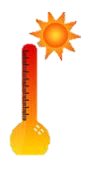 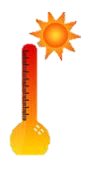 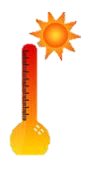 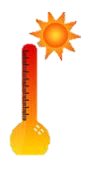 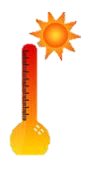 Muon Campus: at RT with comprs off and system depressurized; LN2 system at RT; g-2 Expt Hall at ODH=0 (not ODH area)
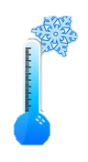 Misc: …